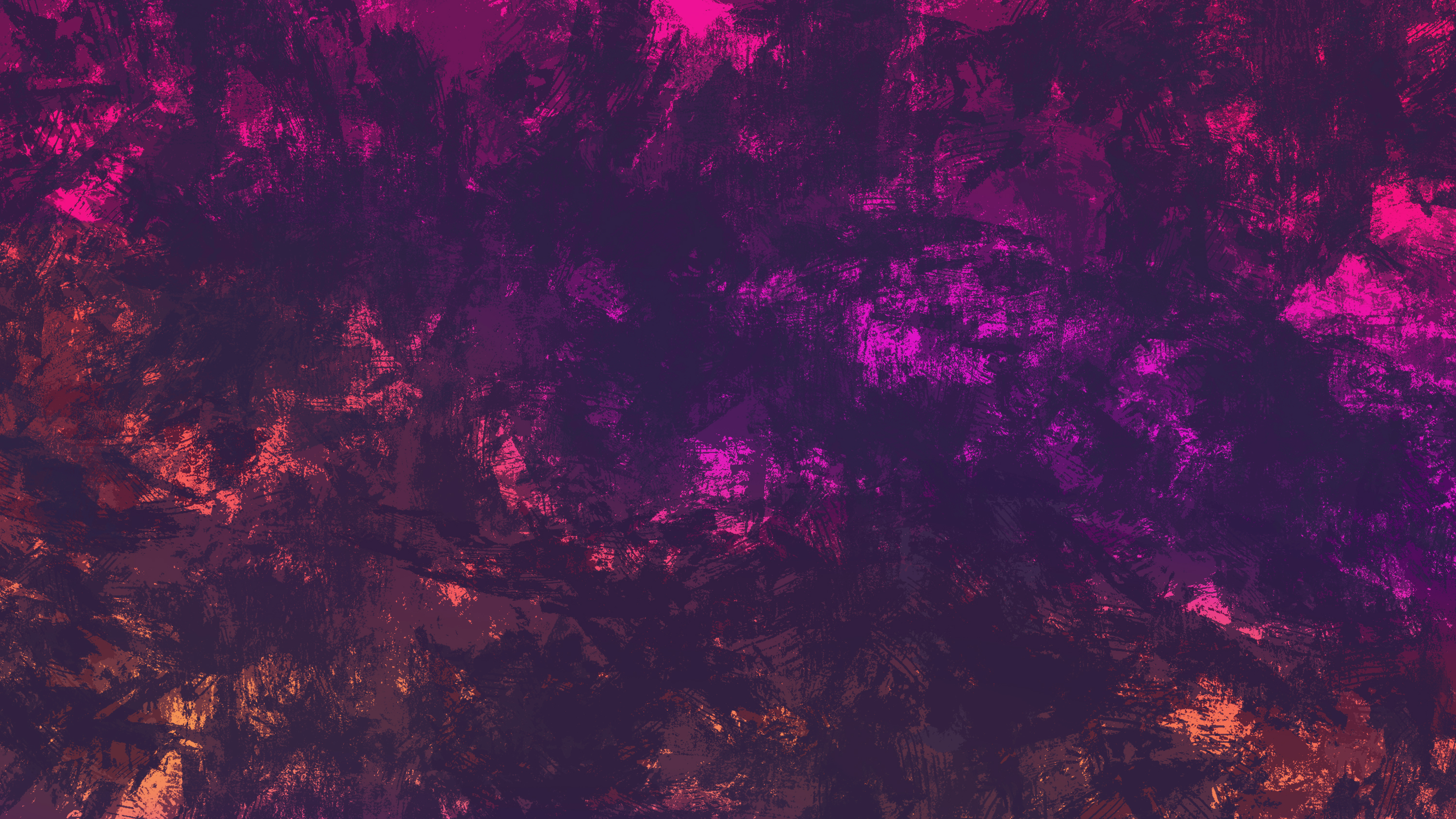 1 Peter 2:19, 21 (NIV)
“For it is commendable if someone bears up under the pain of unjust suffering because they are conscious of God…But if you suffer for doing good and you endure it, this is commendable before God.”
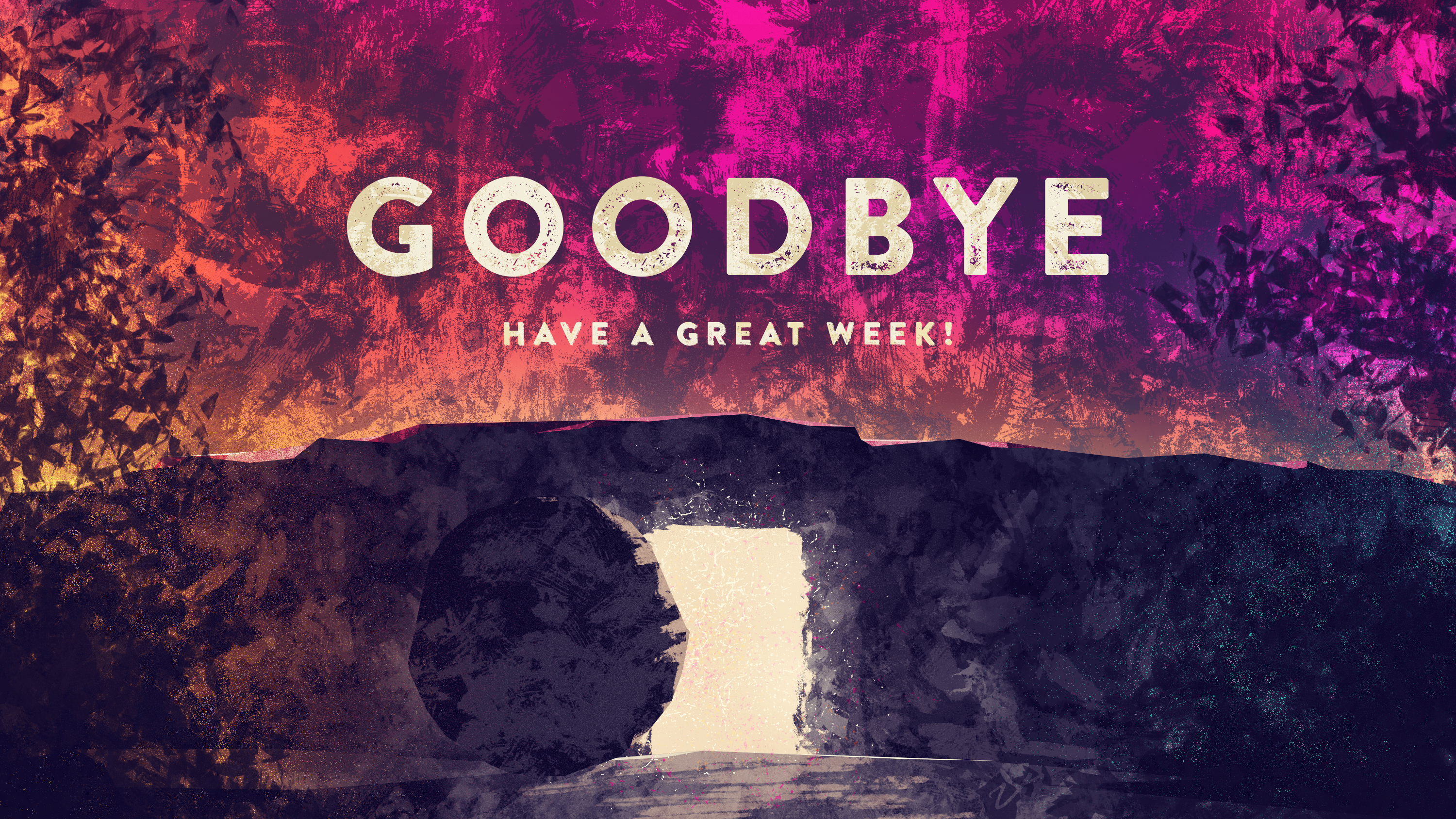 Finding Joy and Freedom This Easter
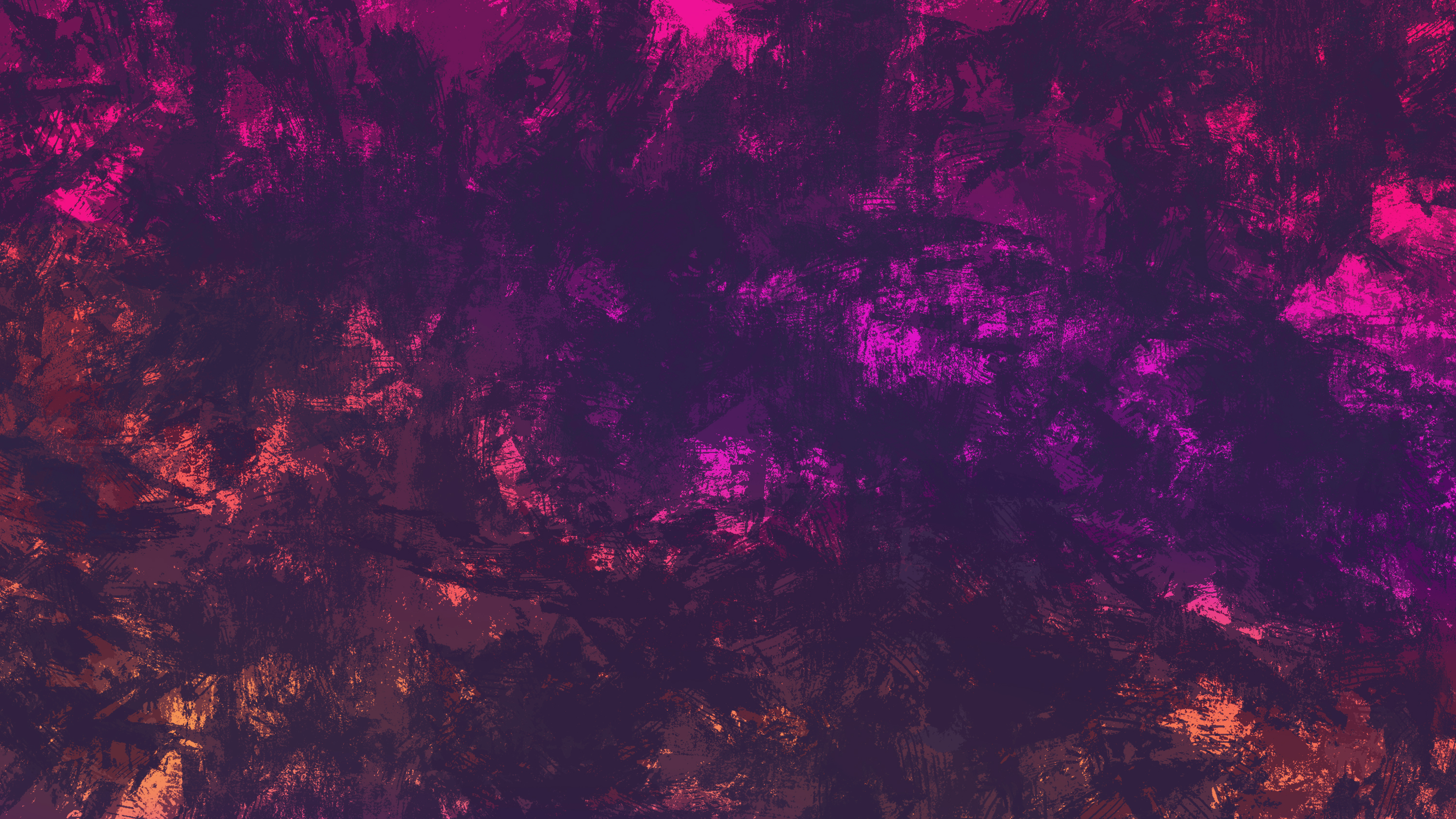 John 20:19 (NIV)
“On the evening of that first day of the week, when the disciples were together, with the doors locked for fear of the Jewish leaders.”
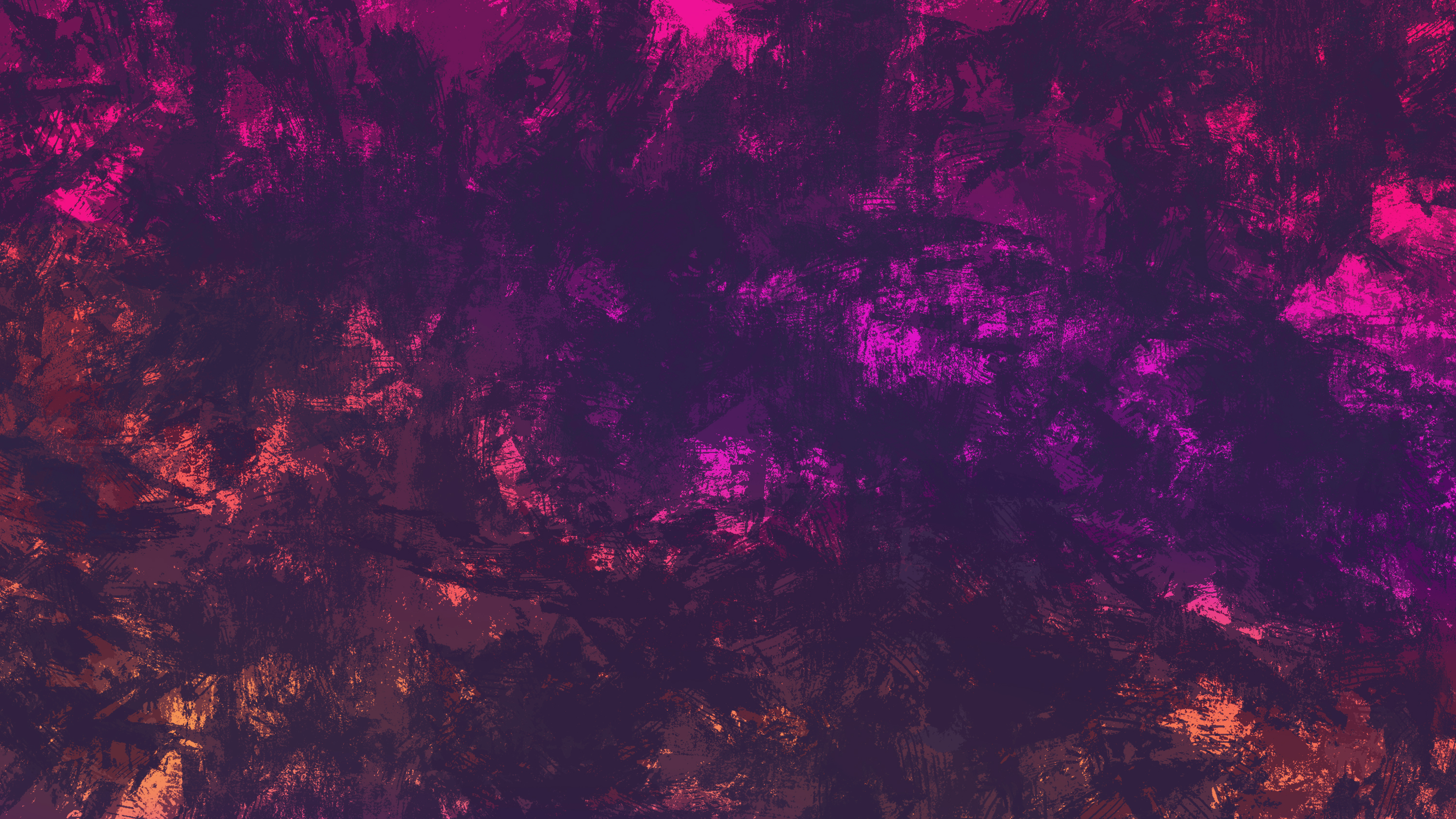 John 20:20 (NIV)
“Jesus came and stood among them and said, ‘Peace be with you!’ After he said this, he showed them his hands and side. The disciples were overjoyed when they saw the Lord.”
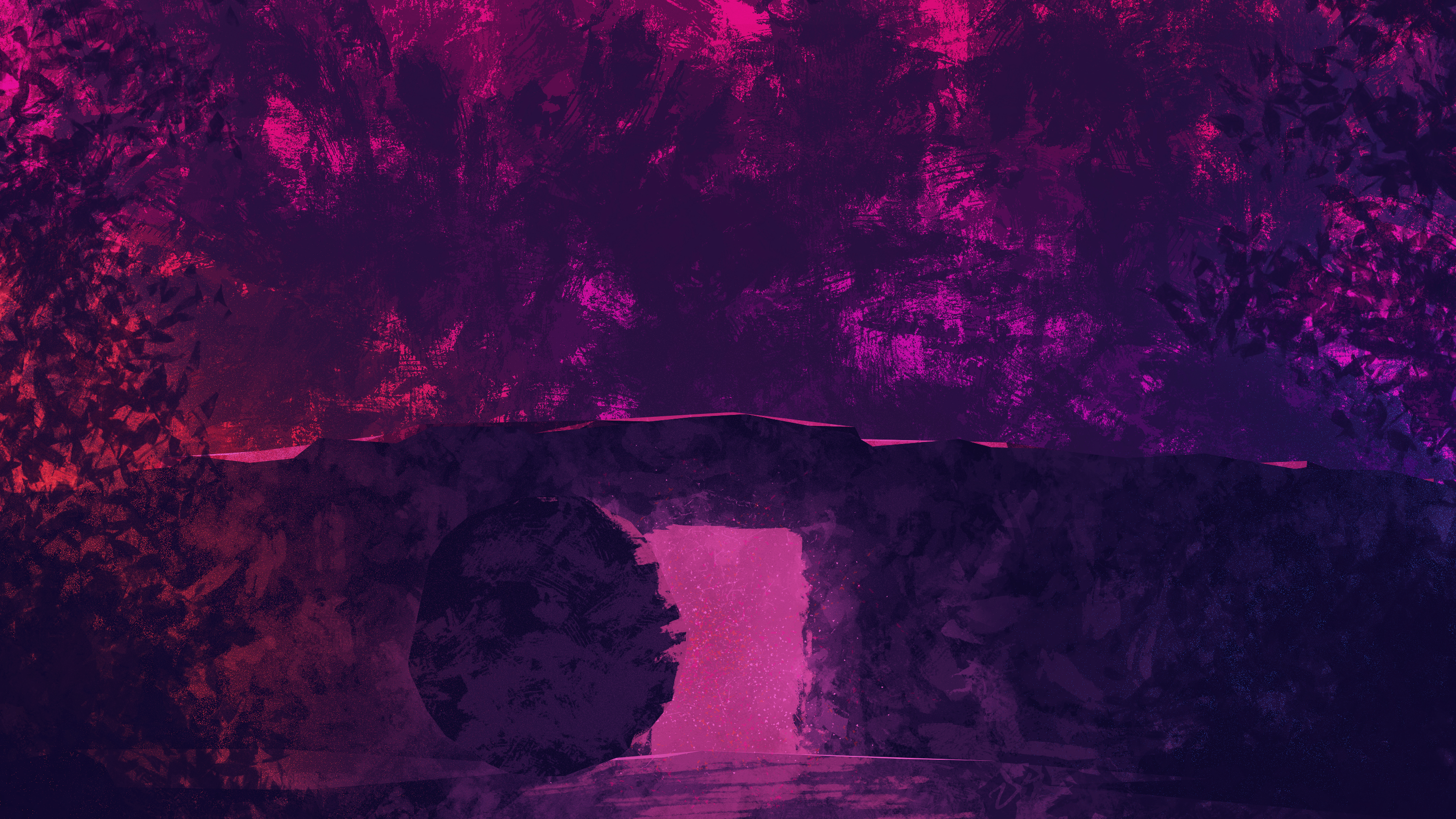 Friday: The Day of Fear and Pain

 I need to reach out to friends.
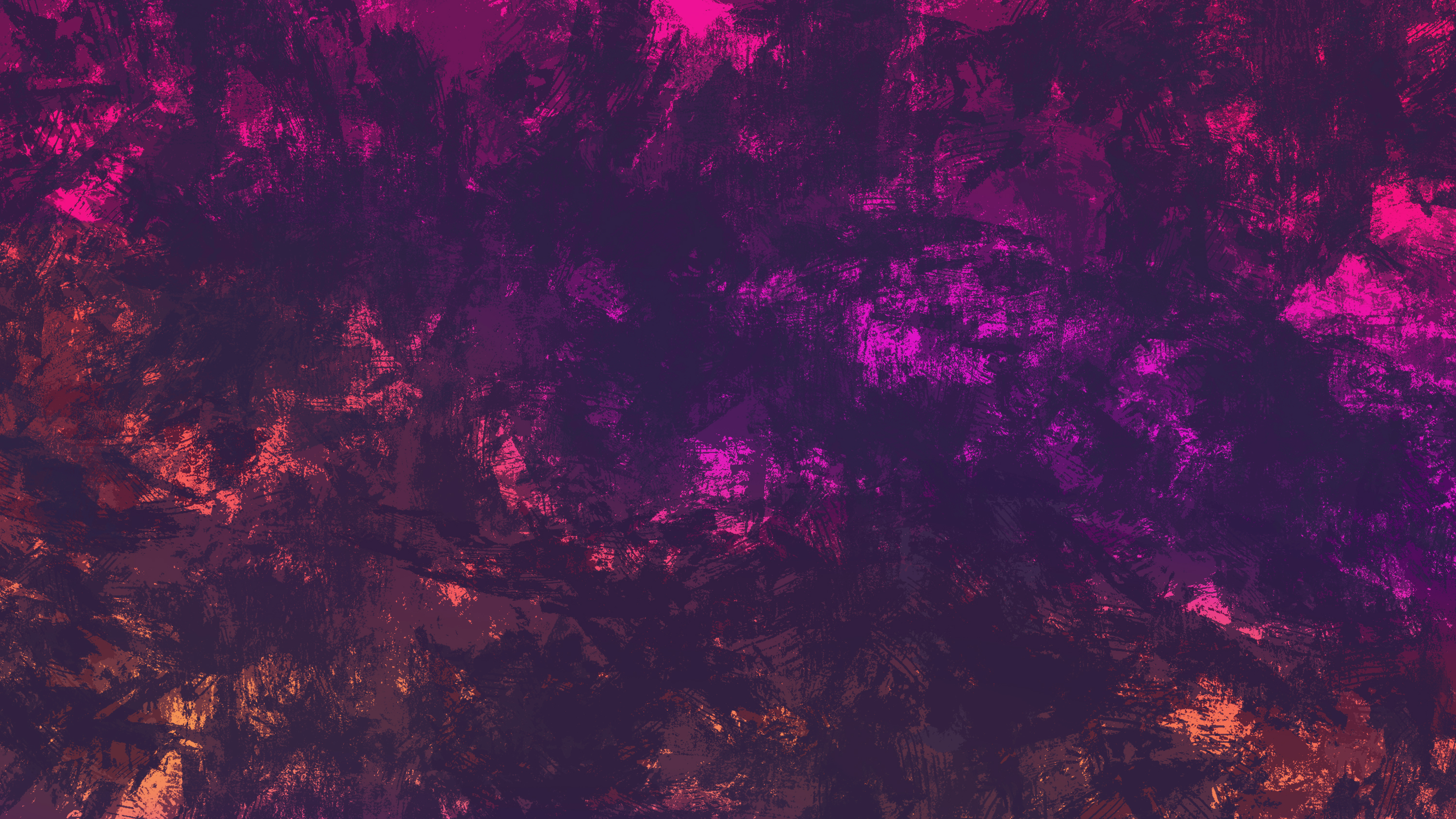 Matthew 26:36-39 (NIV)
“Then Jesus went with his disciples to a place called Gethsemane. That's a garden, his favorite place to pray. and he said to them, ‘Sit here while I go over there and pray.’ He took Peter and the two sons of Zebedee along with him, and he began to be sorrowful and troubled…
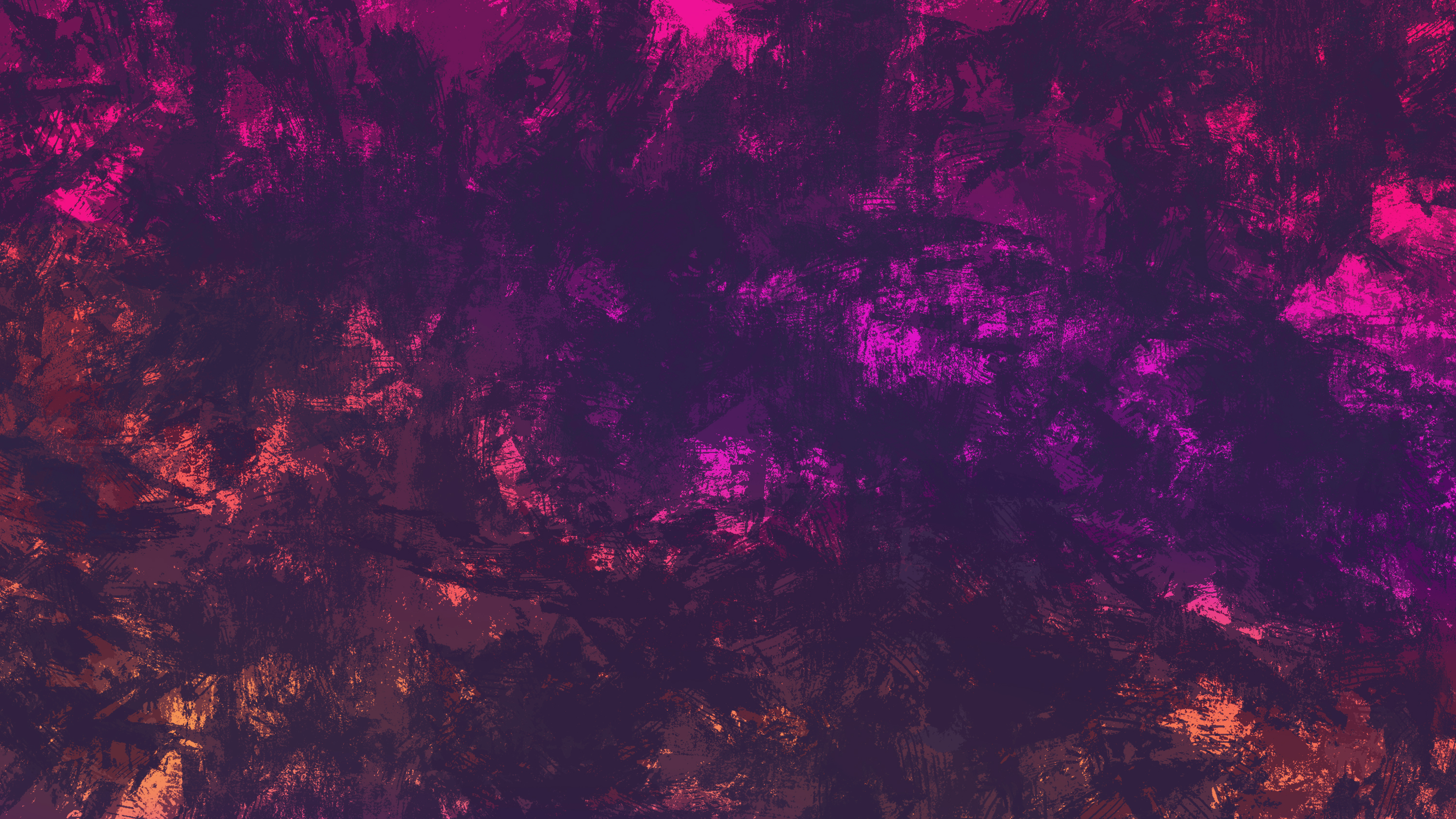 Matthew 26:36-39 (NIV)
…Then he said to them, ‘My soul is overwhelmed with sorrow to the point of death. Stay here and keep watch with me.’ Going a little farther, he fell with his face to the ground and prayed.”
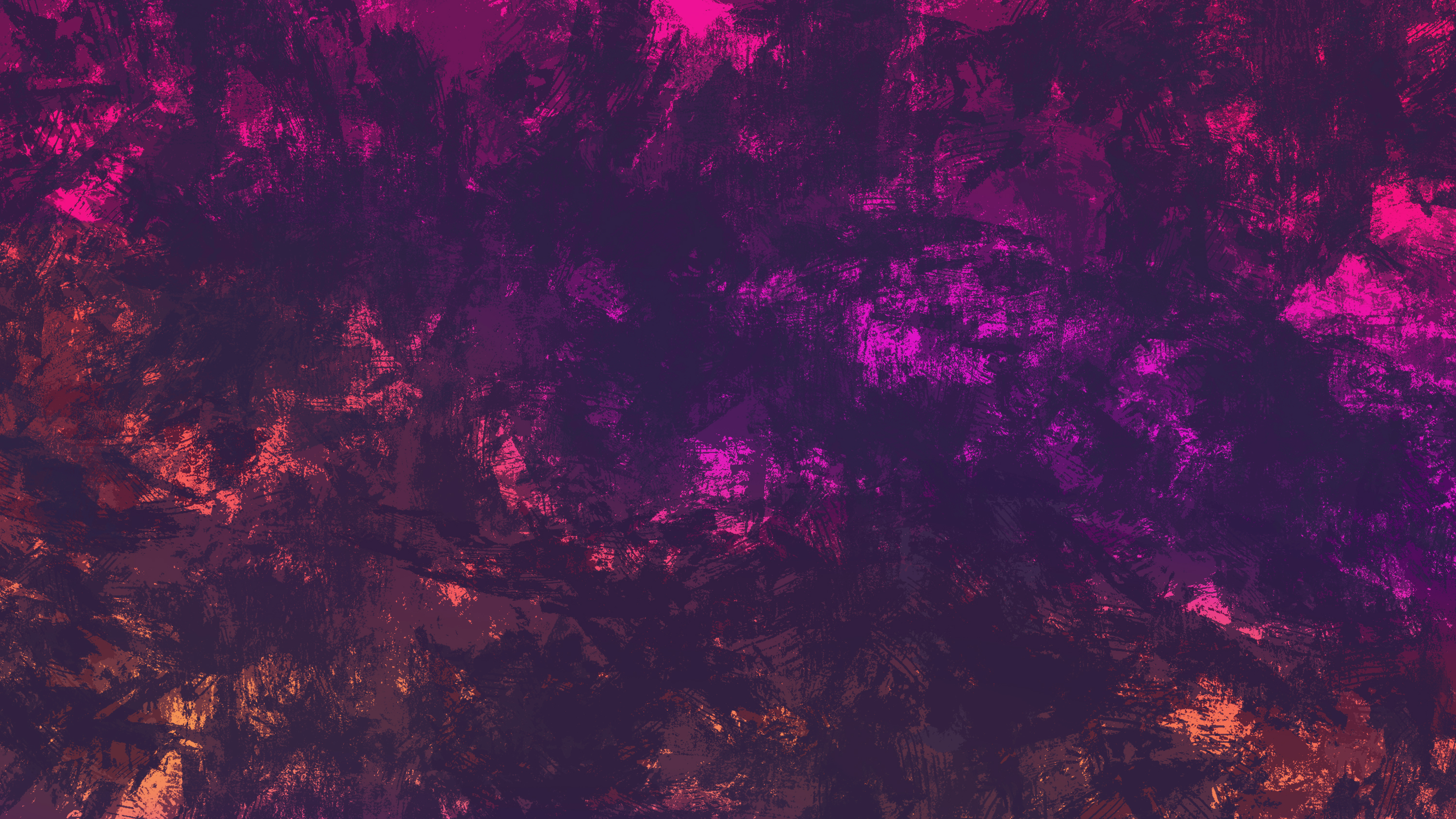 Galatians 6:2 (NIV)
“Carry each other’s burdens, and in this way you will fulfill the law of Christ.”
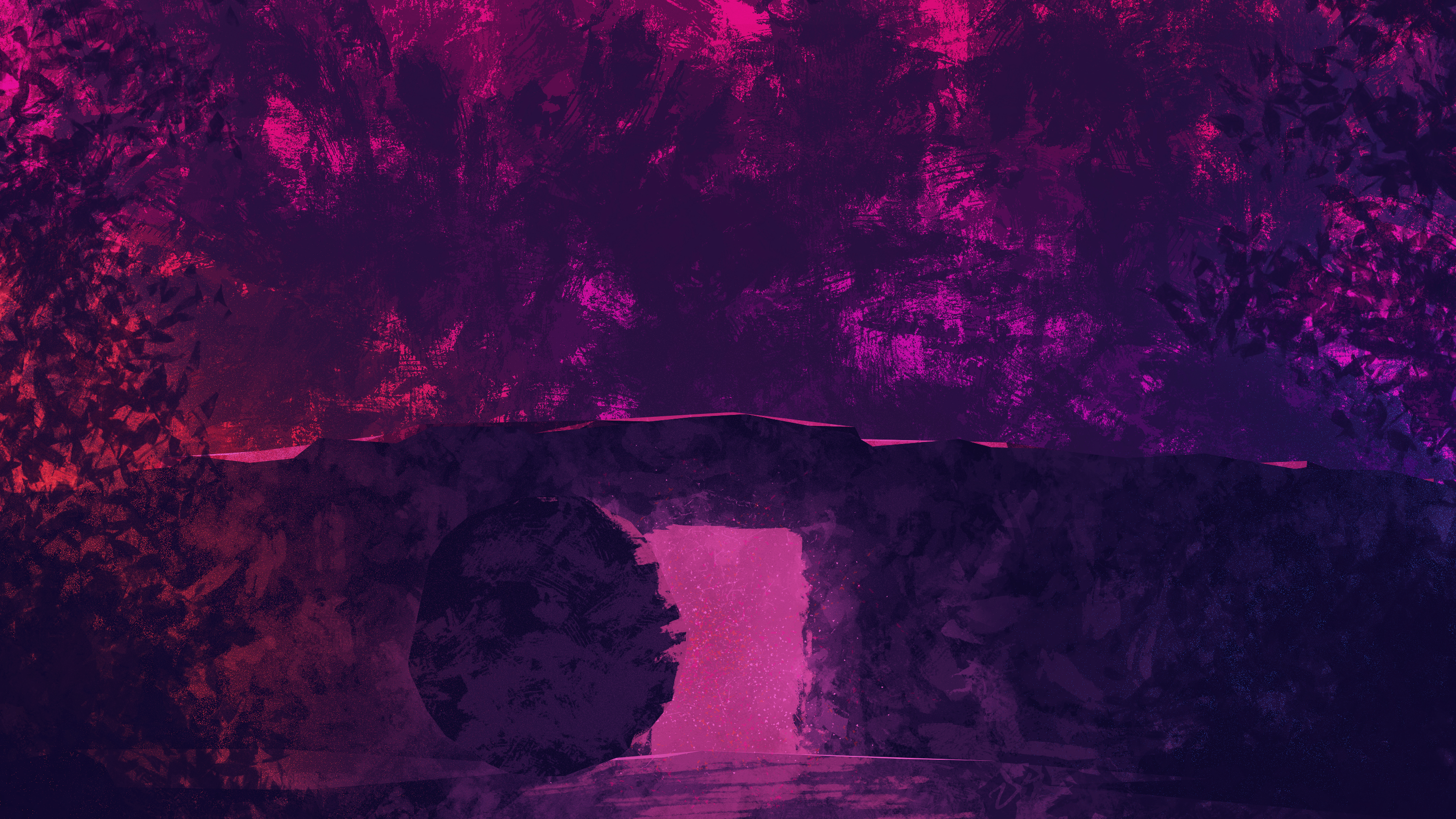 Friday: The Day of Fear and Pain

 I need to reach out to friends.
 I need to reach out to God.
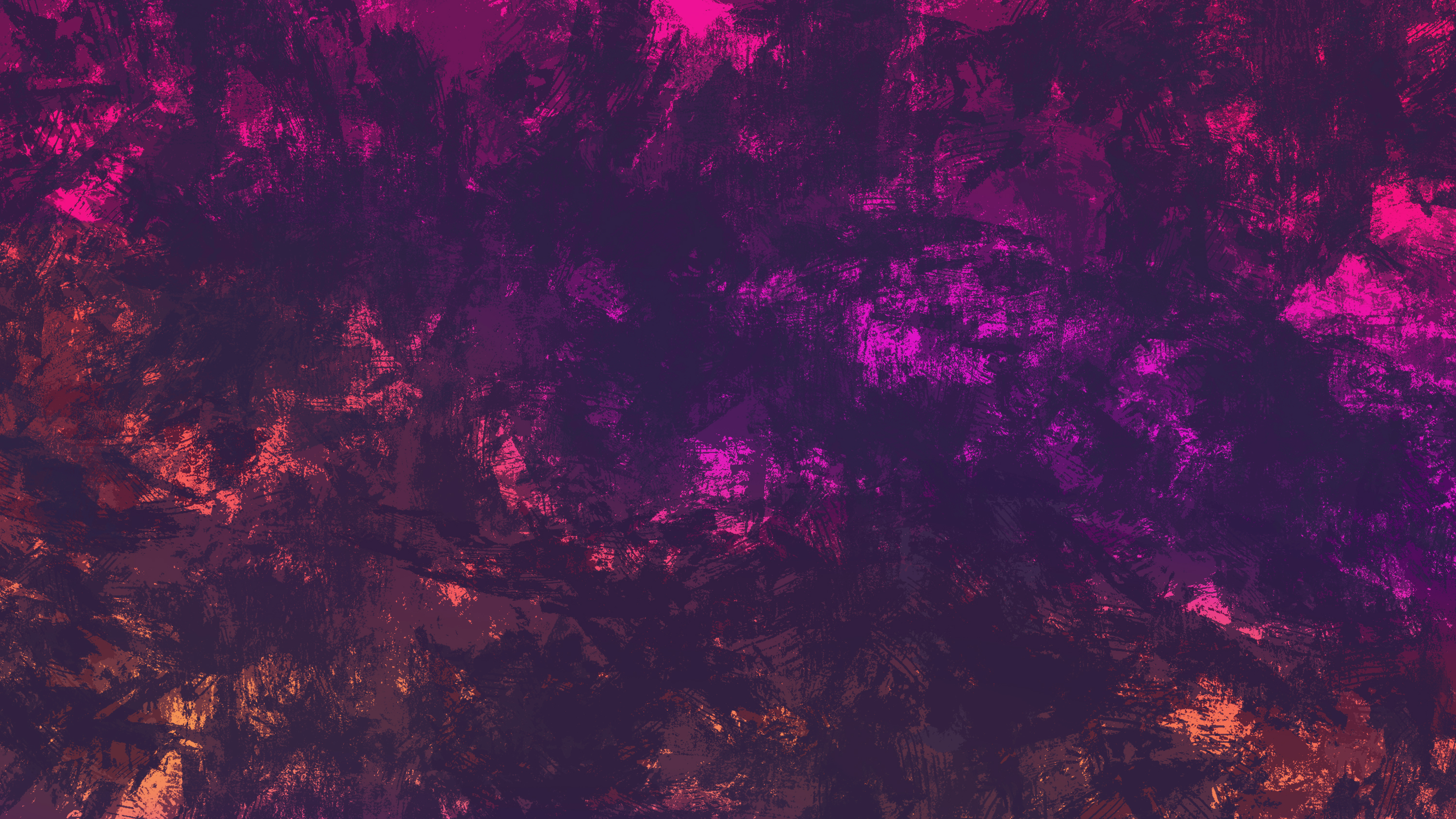 Mark 14:35-36 (NIV)
“Going a little farther, he fell to the ground and prayed that if possible the hour might pass from him. ‘Abba, Father,’ he said, ‘everything is possible for you. Take this cup from me. Yet not what I will, but what you will.’”
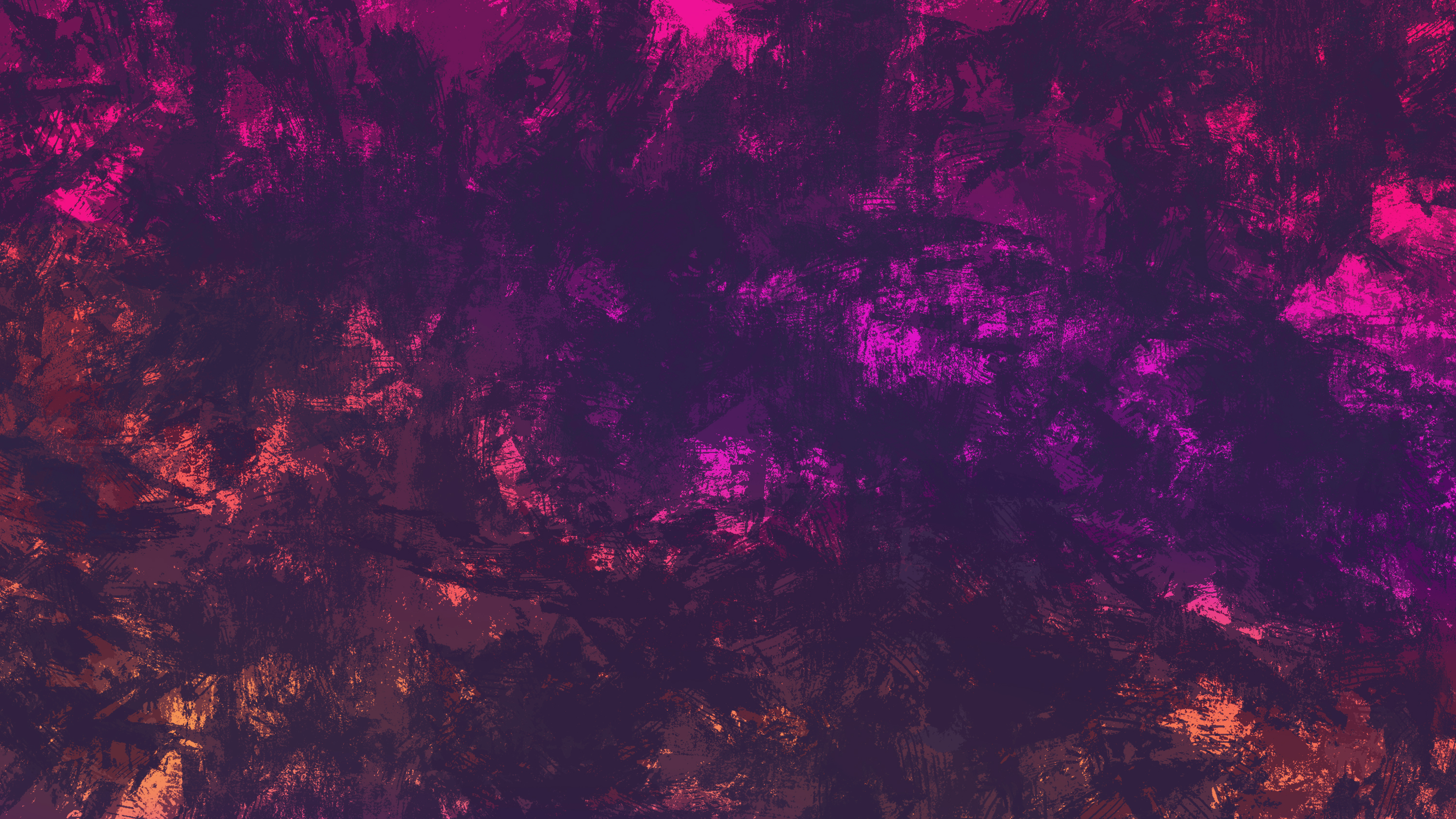 Hebrews 2:18 (NIV)
“Because he himself suffered when he was tempted, he is able to help those who are being tempted.”
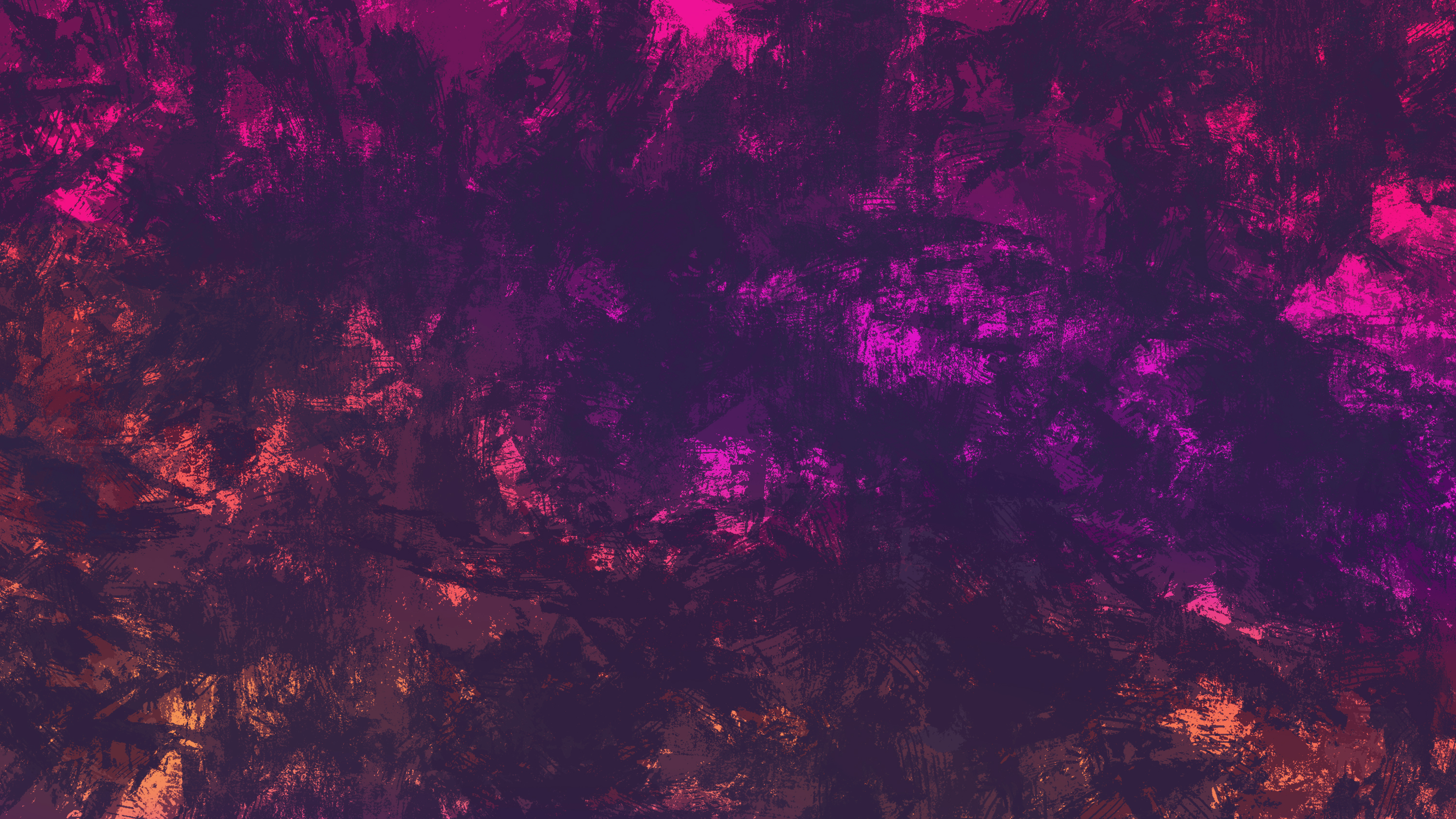 Matthew 26:56 (NIV)
“Then all the disciples deserted him and fled.”
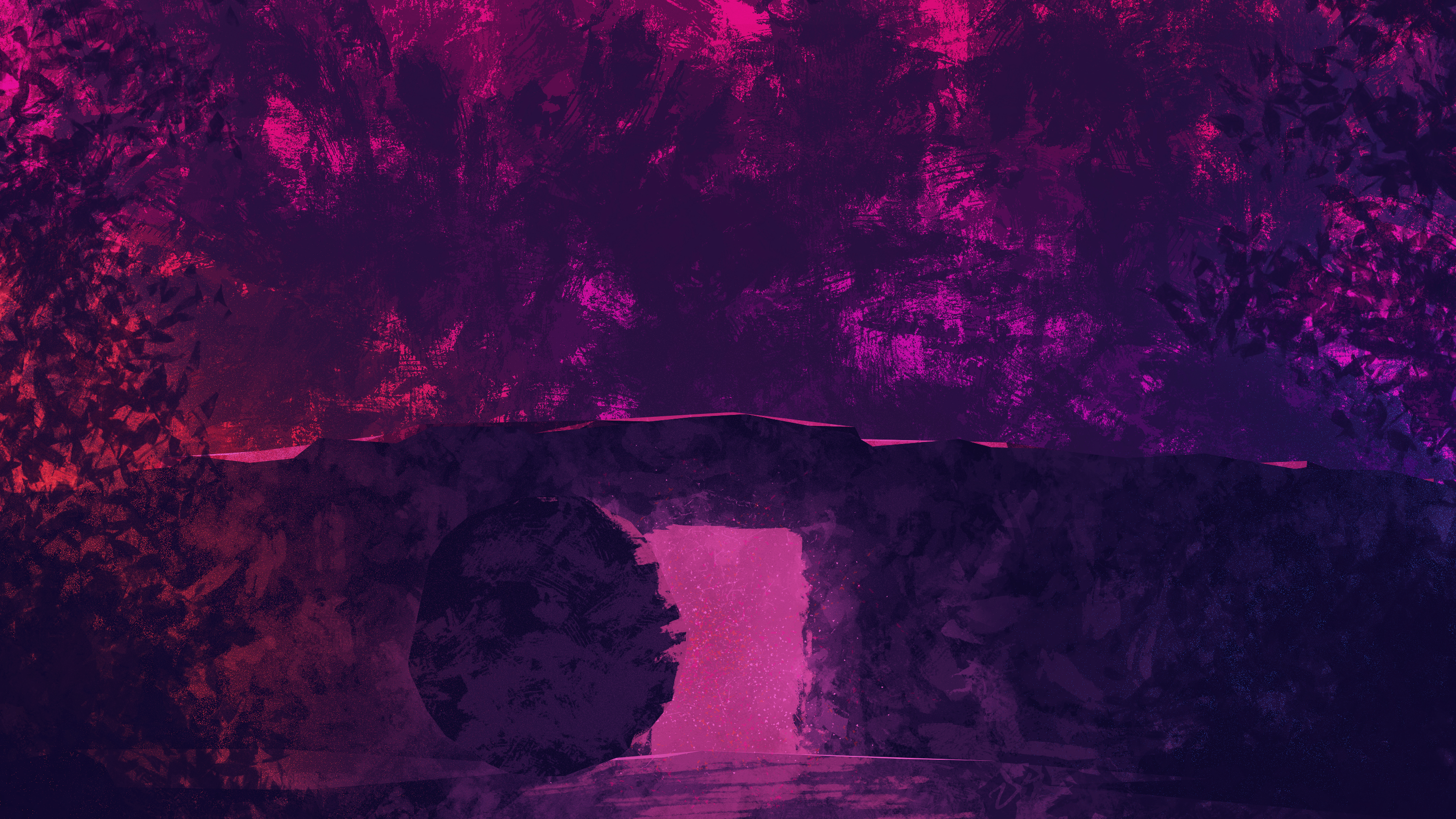 Saturday: The Day of Confusion and Grief
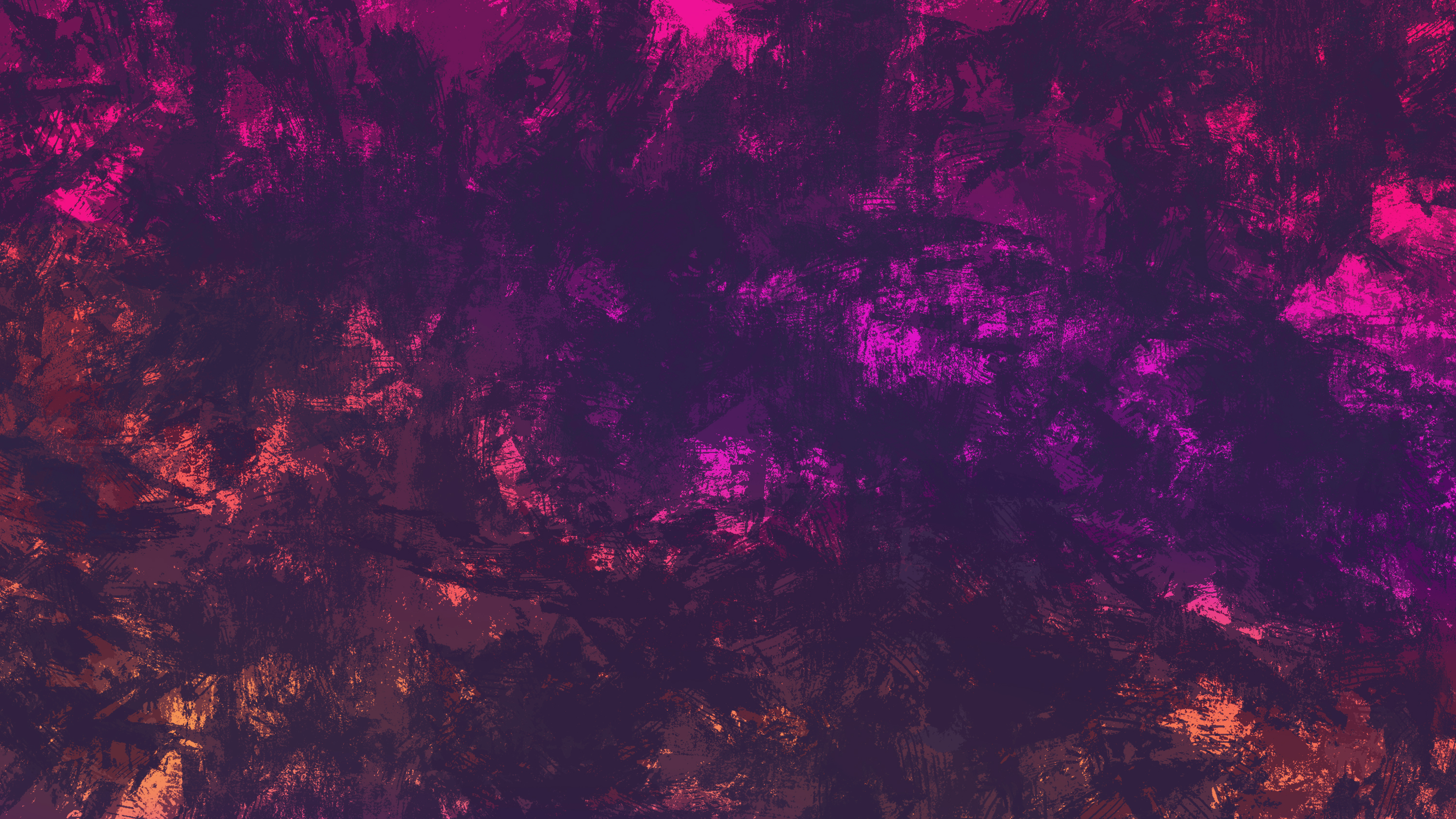 Matthew 26:31 (MSG)
“Then Jesus told them, ‘Before the night’s over, you’re going to fall to pieces because of what happens to me.’”
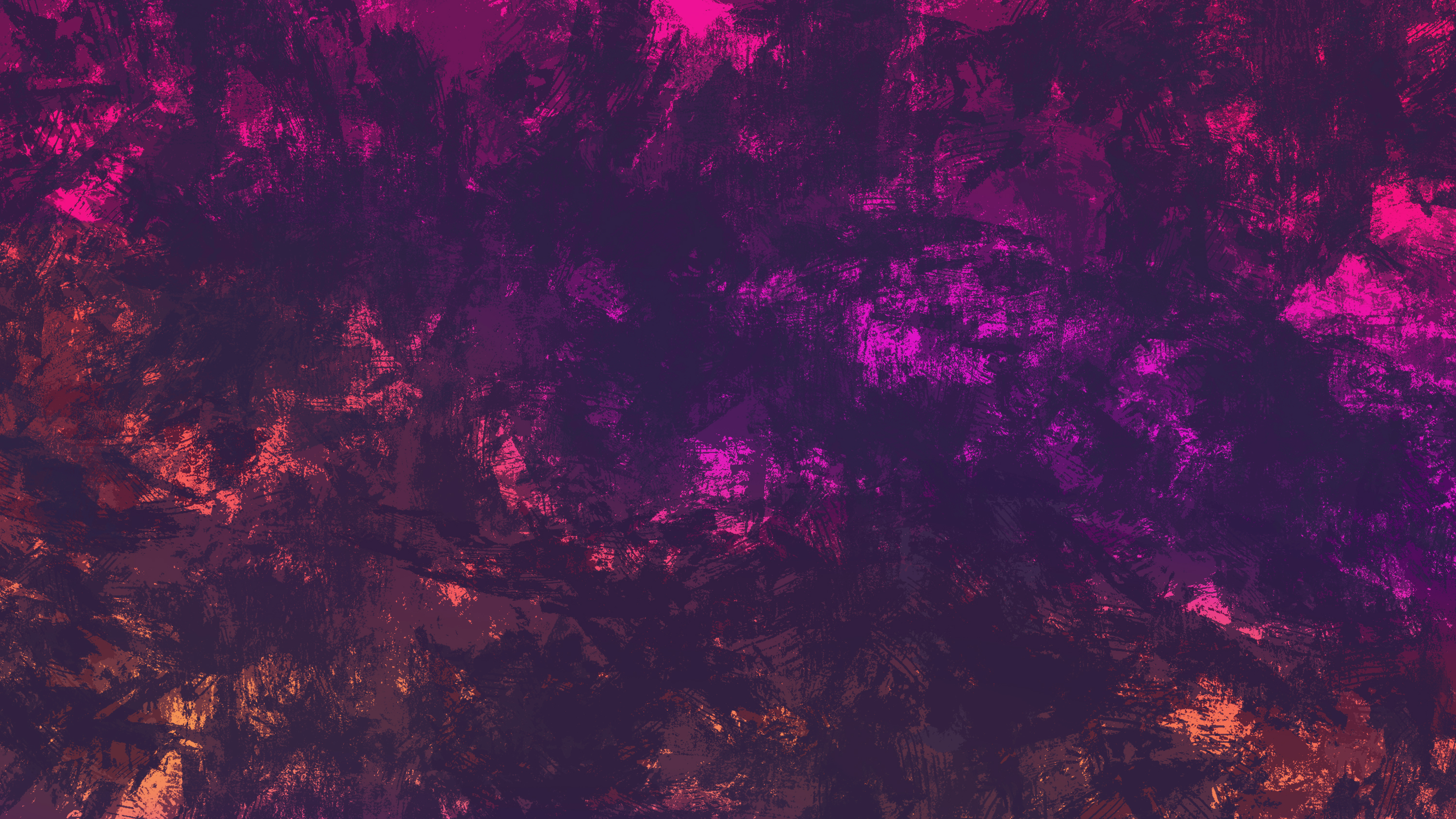 Mark 14:27 (MSG)
“‘You will all fall away,’ Jesus told them, ‘for it is written: ‘I will strike the shepherd, and the sheep will be scattered.’”
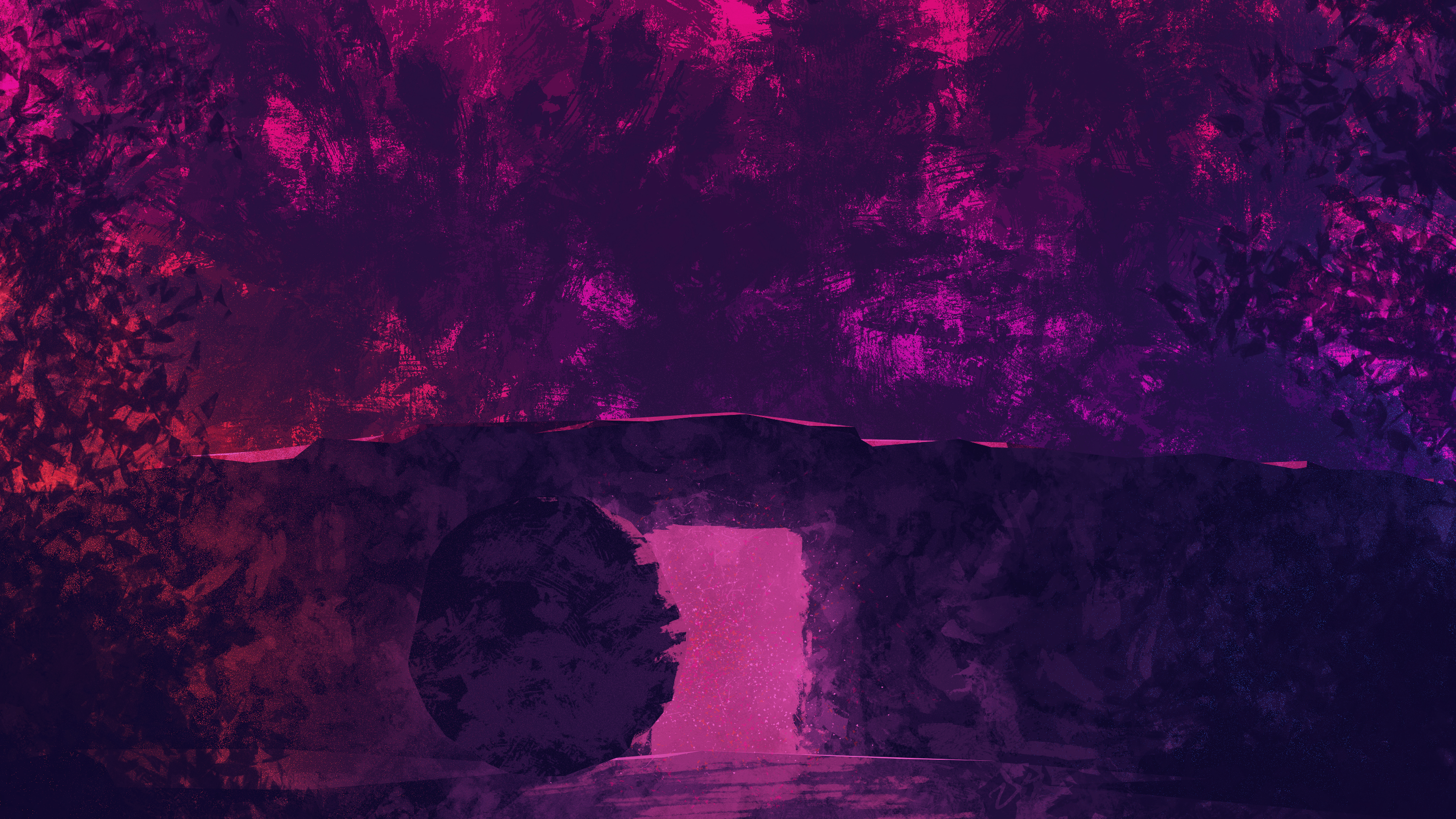 Saturday: The Day of Confusion and Grief

   I need to remember the
	   promises of God.
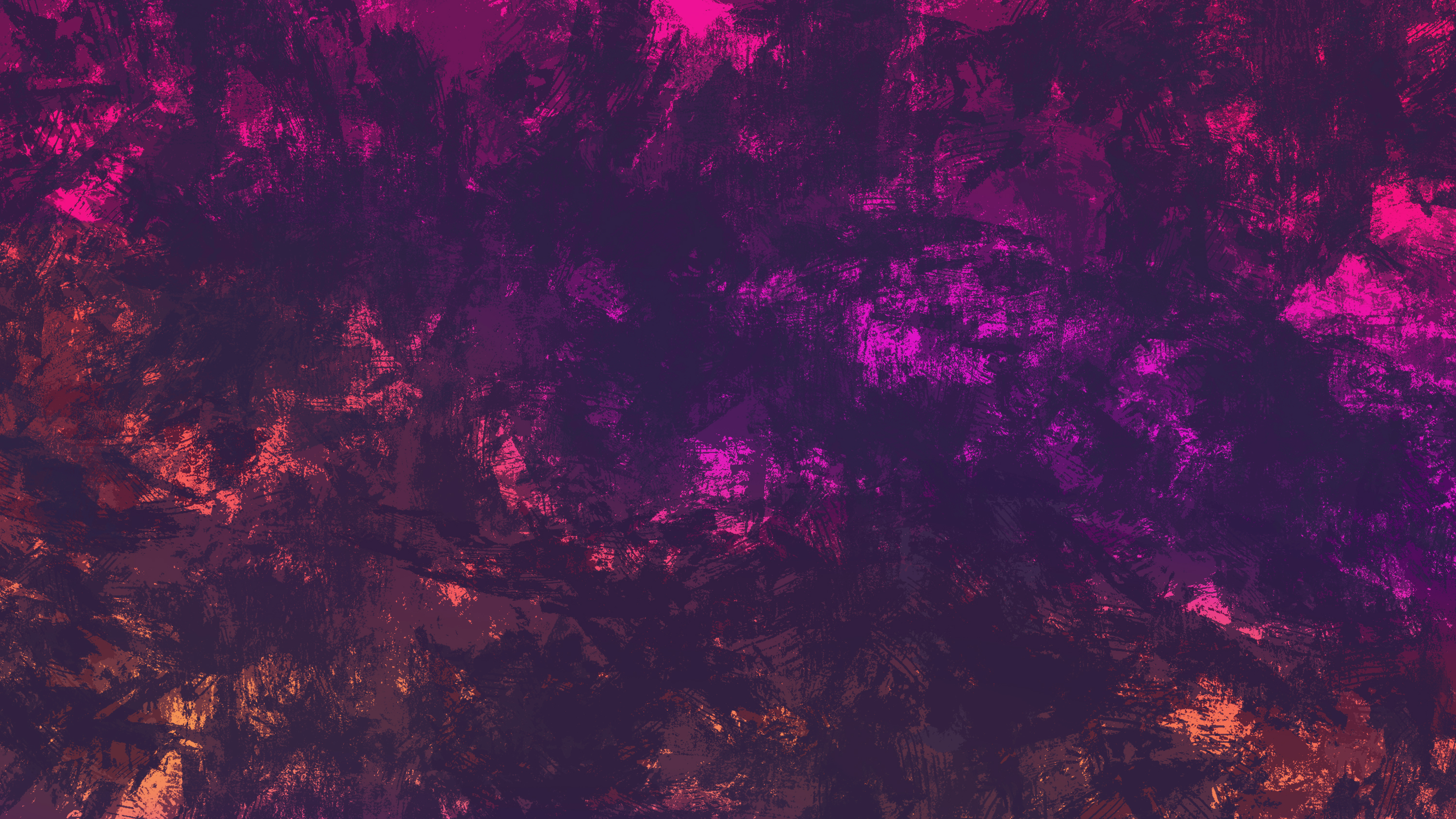 John 16:16, 20-22 (NIV)
Jesus went on to say, “In a little while you will see me no more, and then after a little while you will see me.” He's predicting his resurrection. “Very truly I tell you, you will weep and mourn while the world rejoices. You will grieve, but your grief will turn to joy. A woman giving birth to a child has pain because her time has come;…
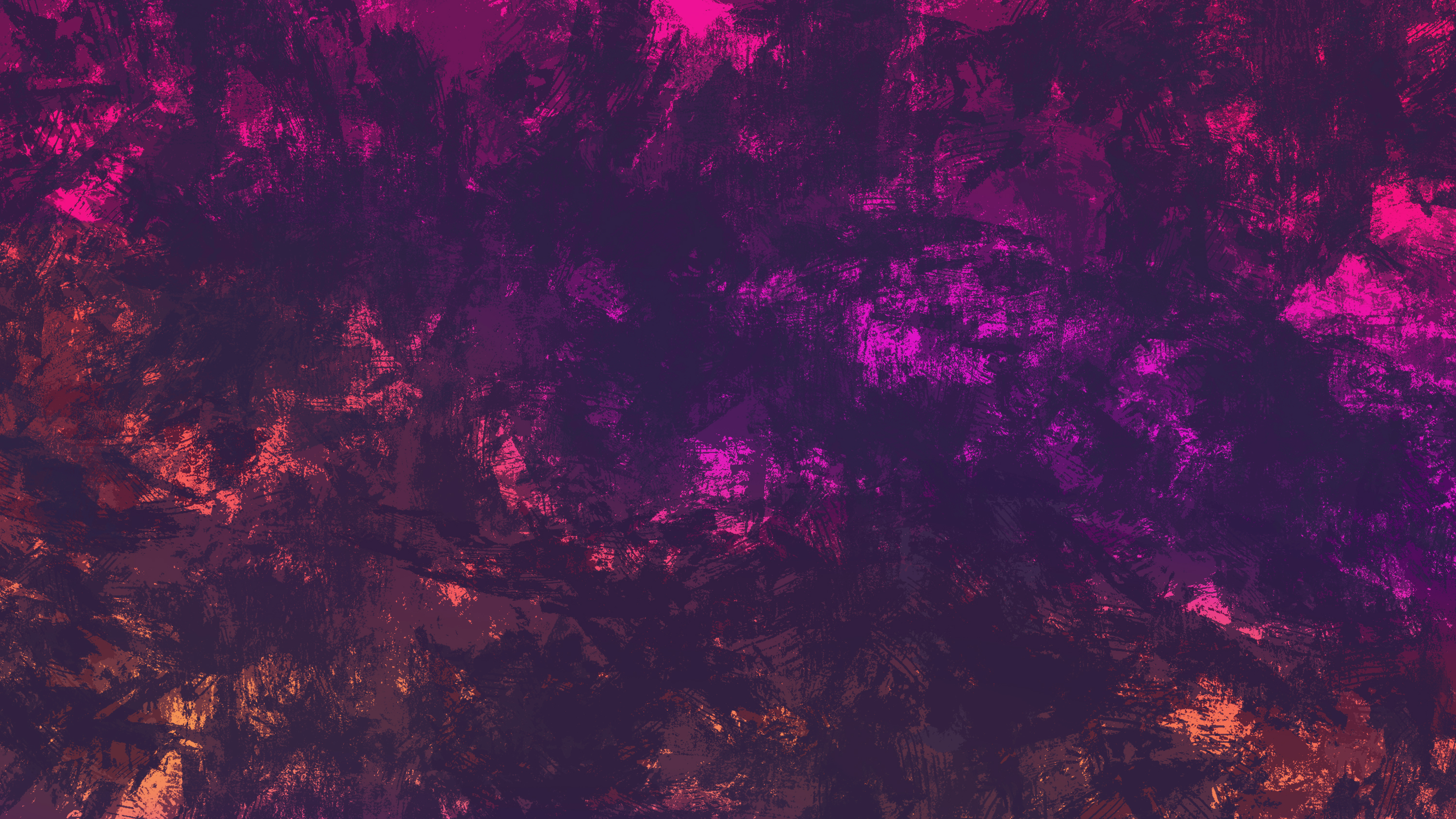 John 16:16, 20-22 (NIV)
…but when her baby is born she forgets the anguish because of her joy that a child is born into the world. So with you: Now is your time of grief, but I will see you again and you will rejoice, and no one will take away your joy.”
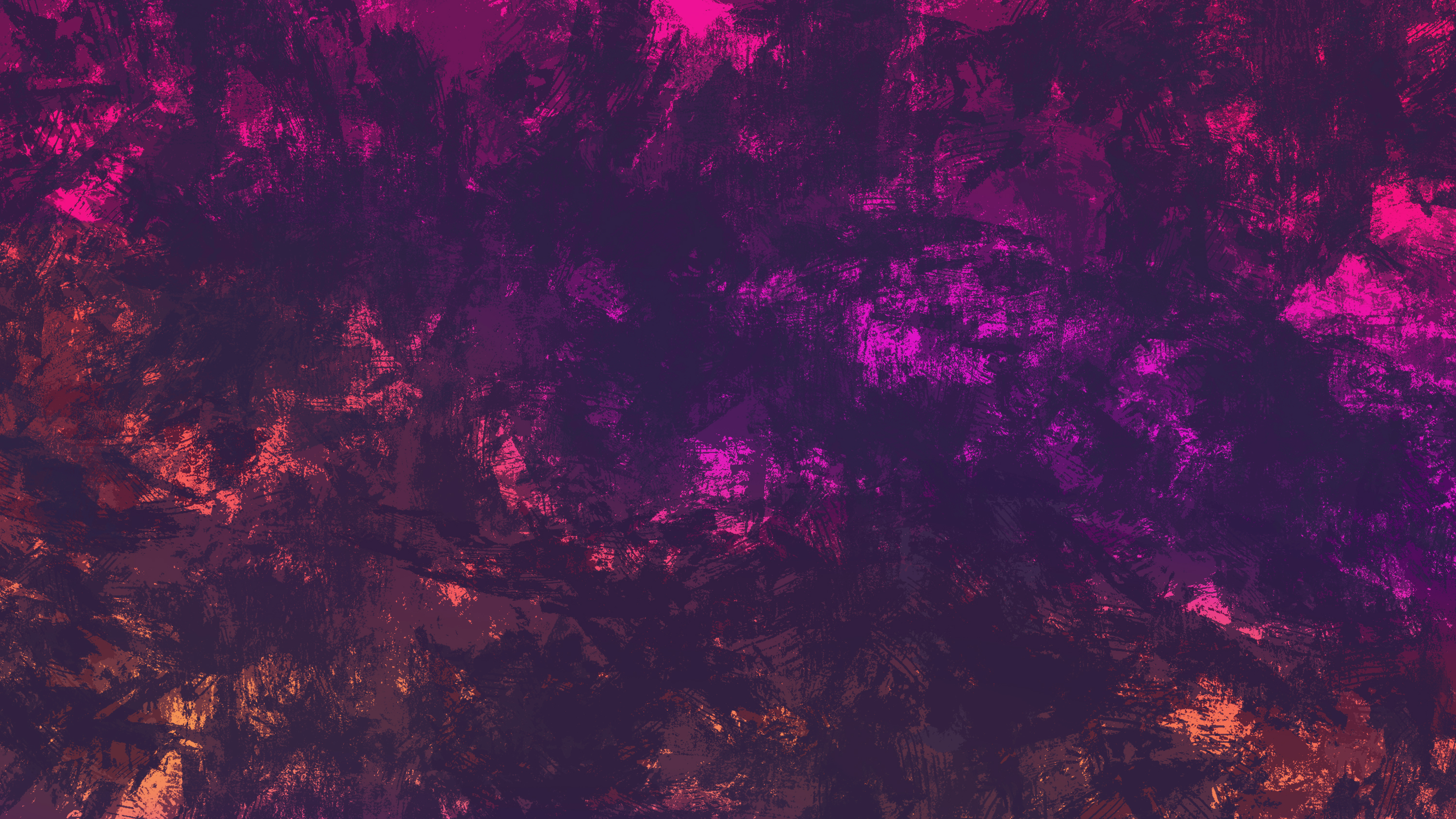 2 Corinthians 1:20 (NIV)
“For no matter how many promises God has made, all 7,000 of them,  they are ‘Yes’ in Christ.”
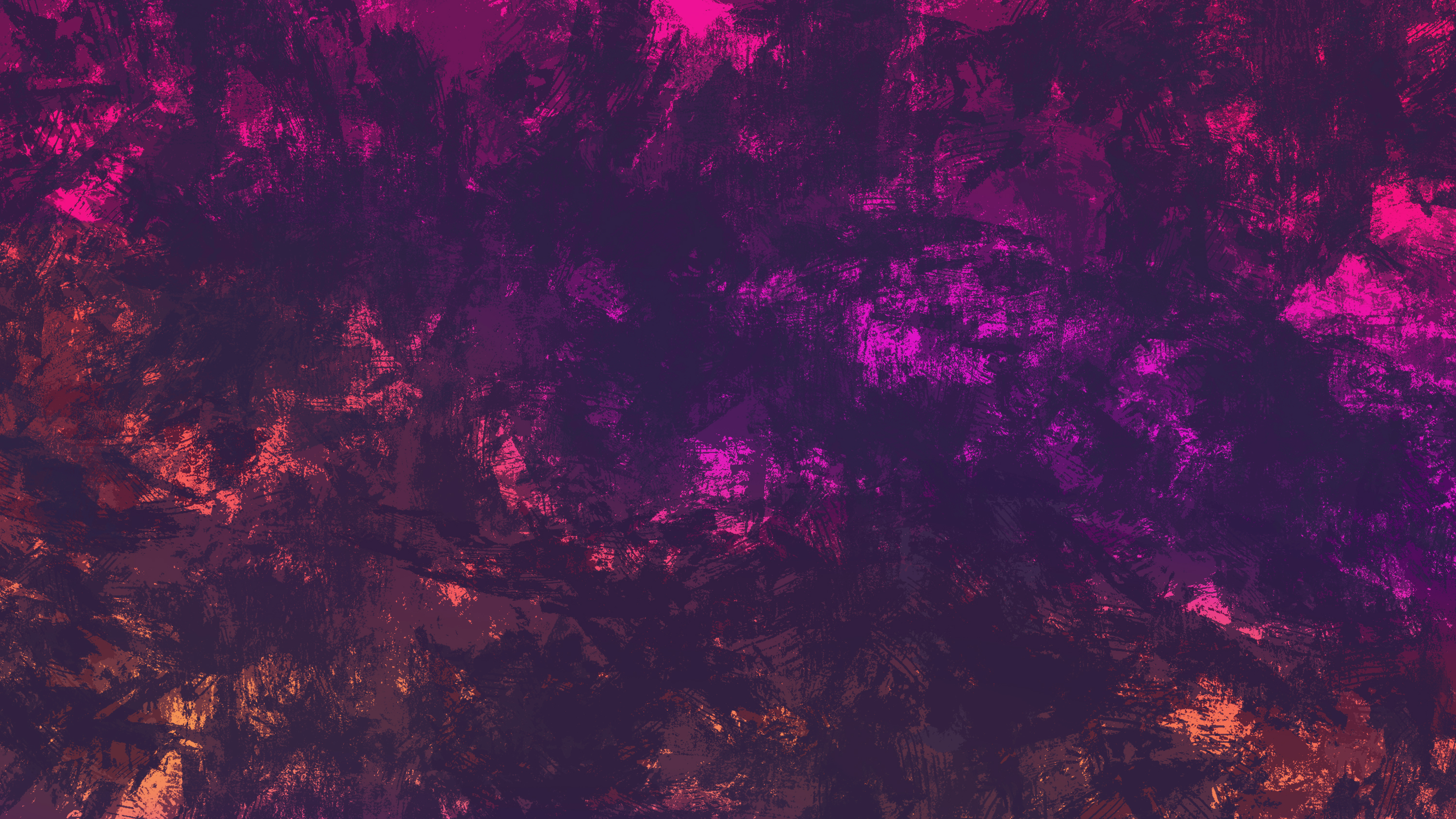 Isaiah 43:2-3 (NIV)
“When you pass through the waters, I will be with you; and when you pass through the rivers, they will not sweep over you. When you walk through the fire, you will not be burned;the flames will not set you ablaze. For I am the Lord your God.”
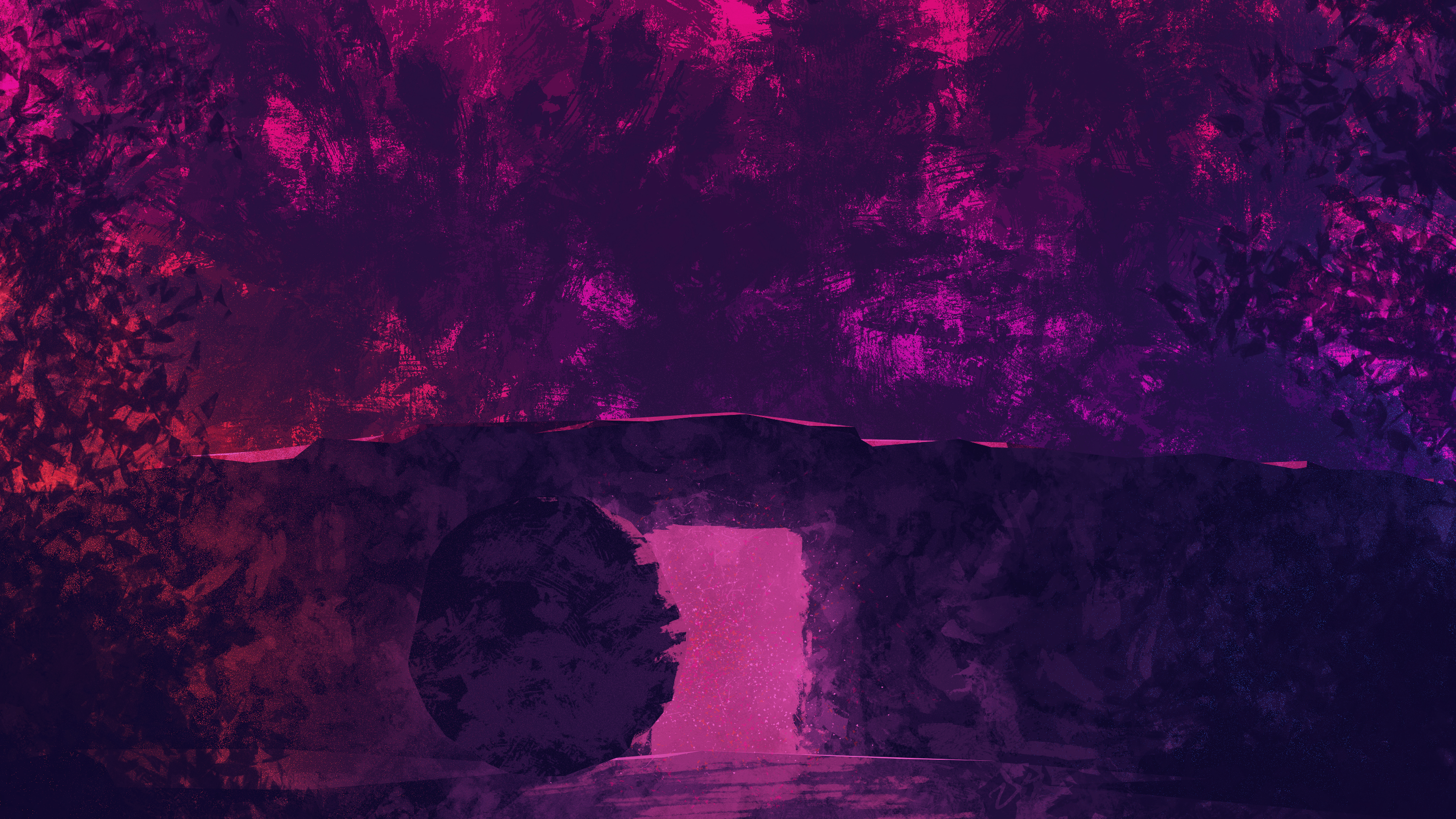 Sunday: The Day of Joy 
and Freedom
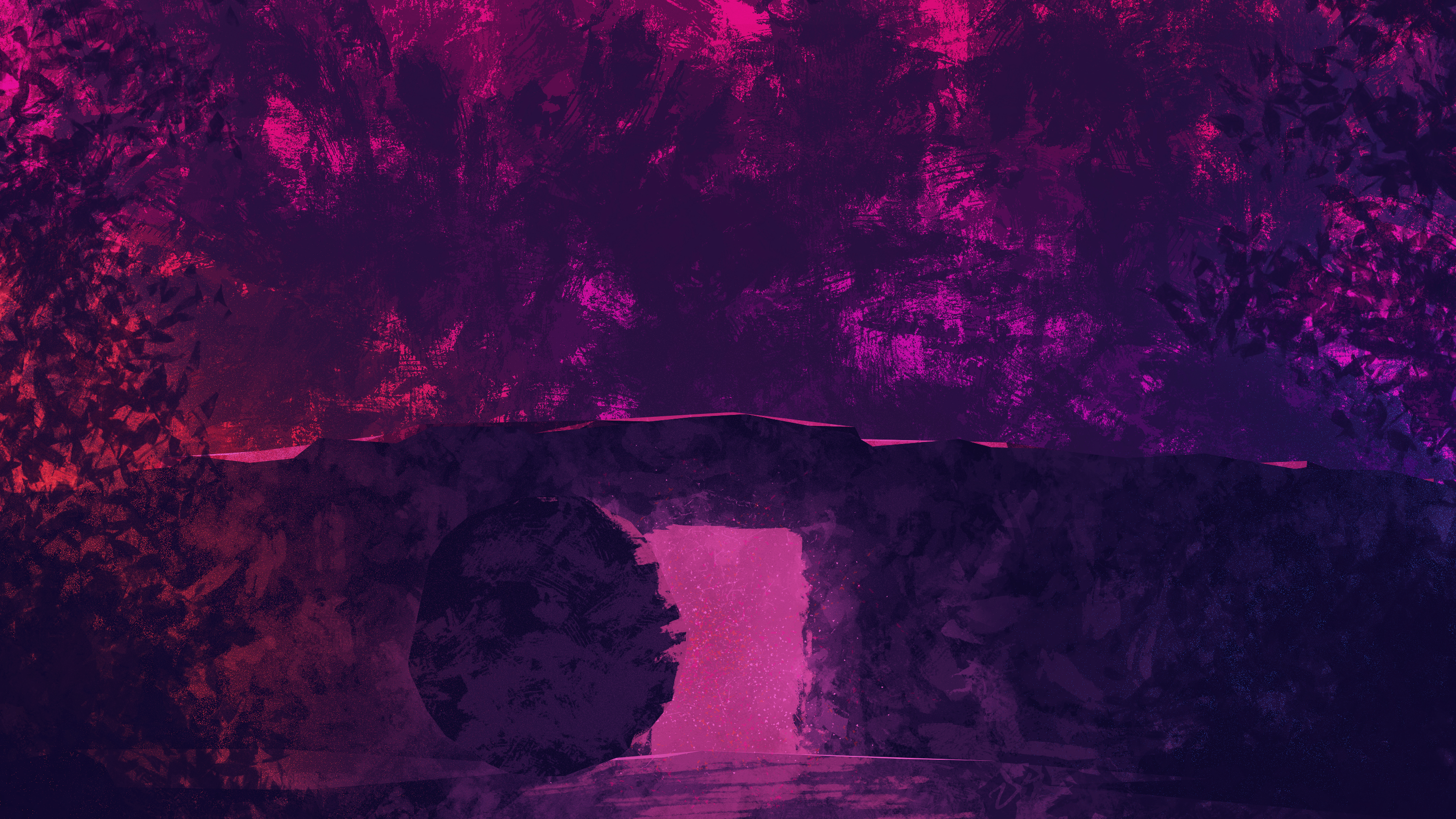 Sunday: The Day of Joy 
and Freedom

   I need to rely on the power of
      Jesus.
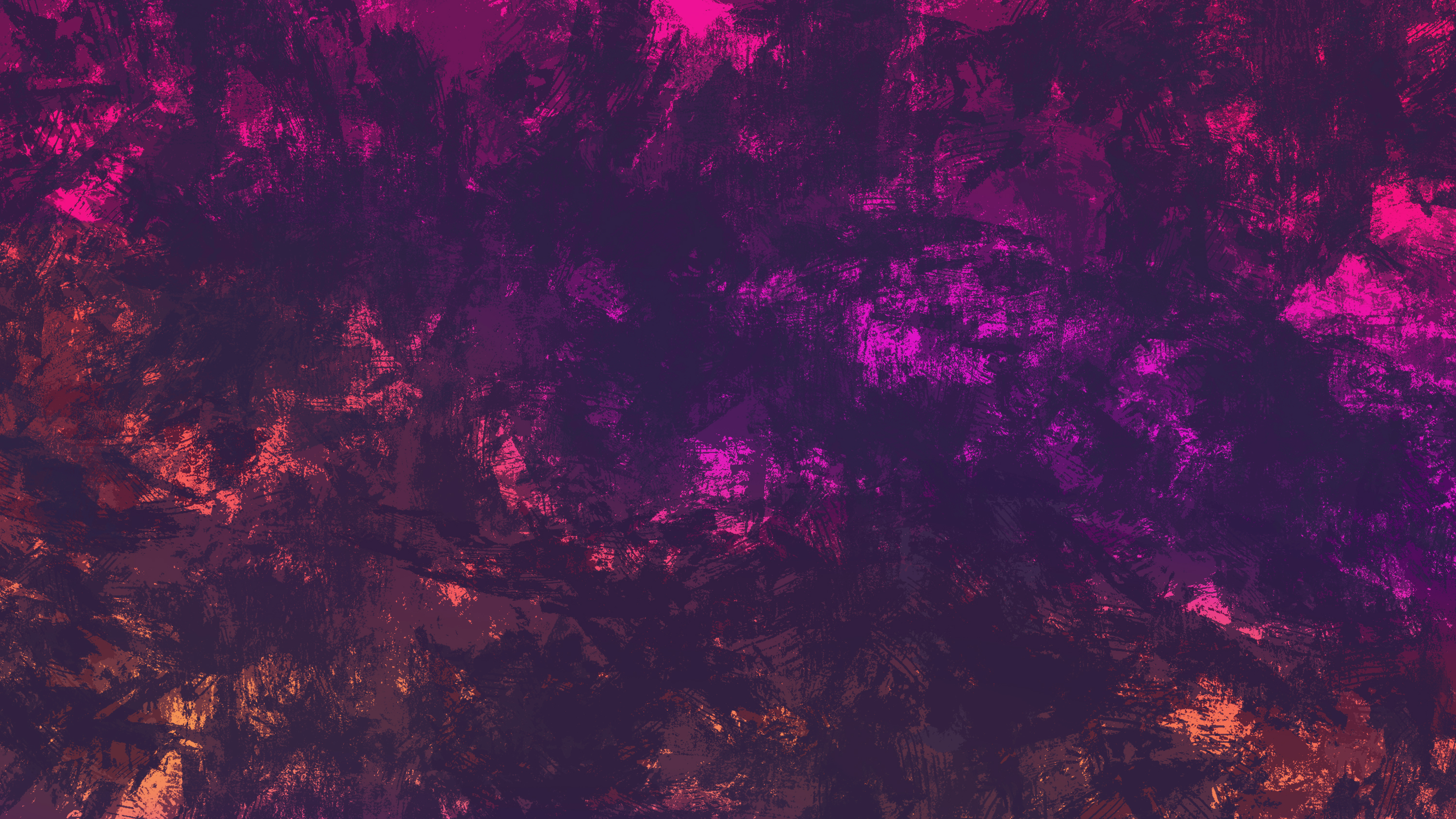 John 11:25-263 (NIV)
“I am the resurrection and the life. The one who believes in me will live, even though they die; and whoever lives by believing in me will never die.”
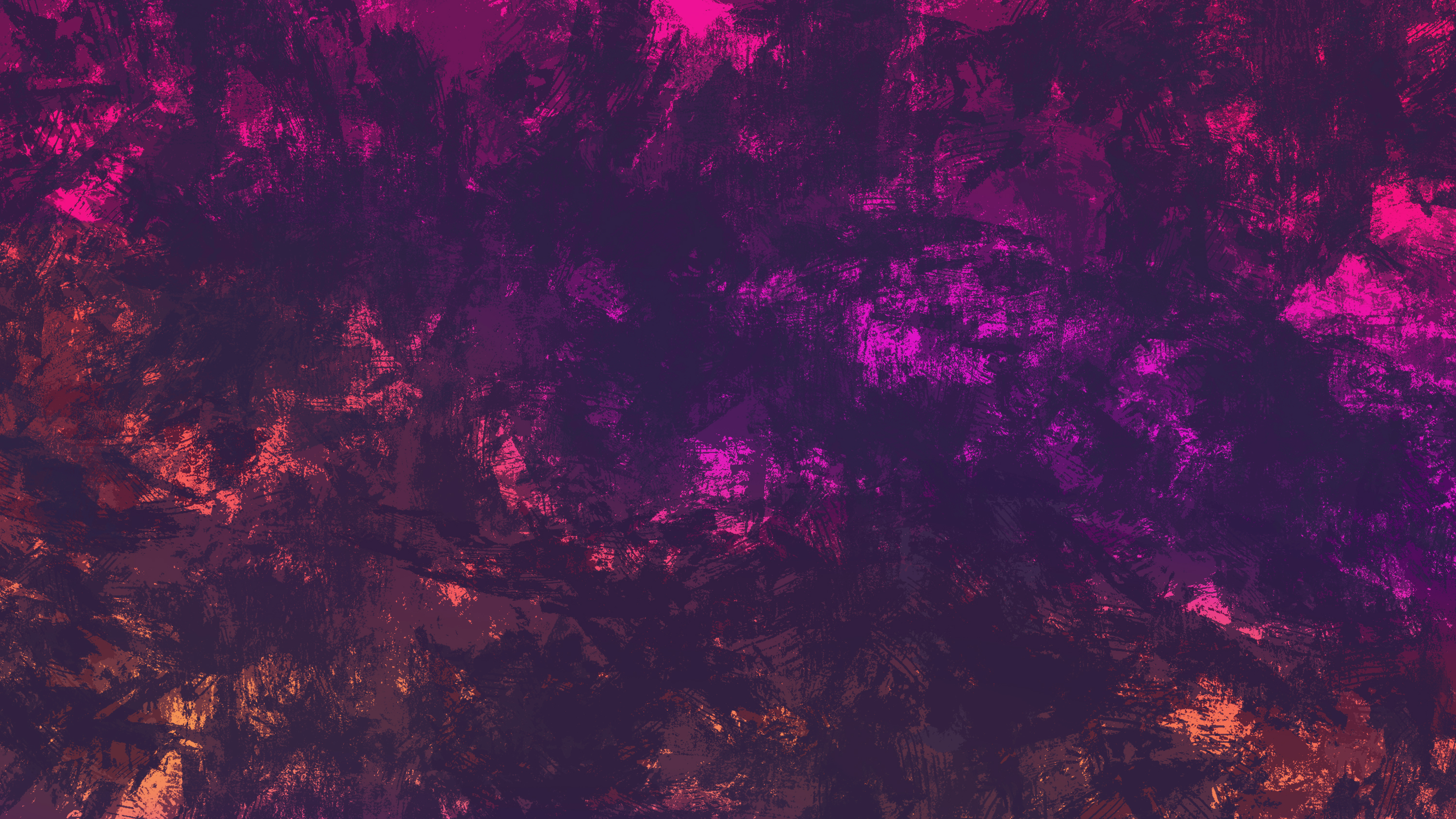 Ephesians 1:19-20 (NIV)
“I pray that the eyes of your heart may be enlightened in order that you may know the hope to which he has called you, the riches of his glorious inheritance in his holy people, and his incomparably great power for us who believe. That power is the same as the mighty strength he exerted when he raised Christ from the dead.”
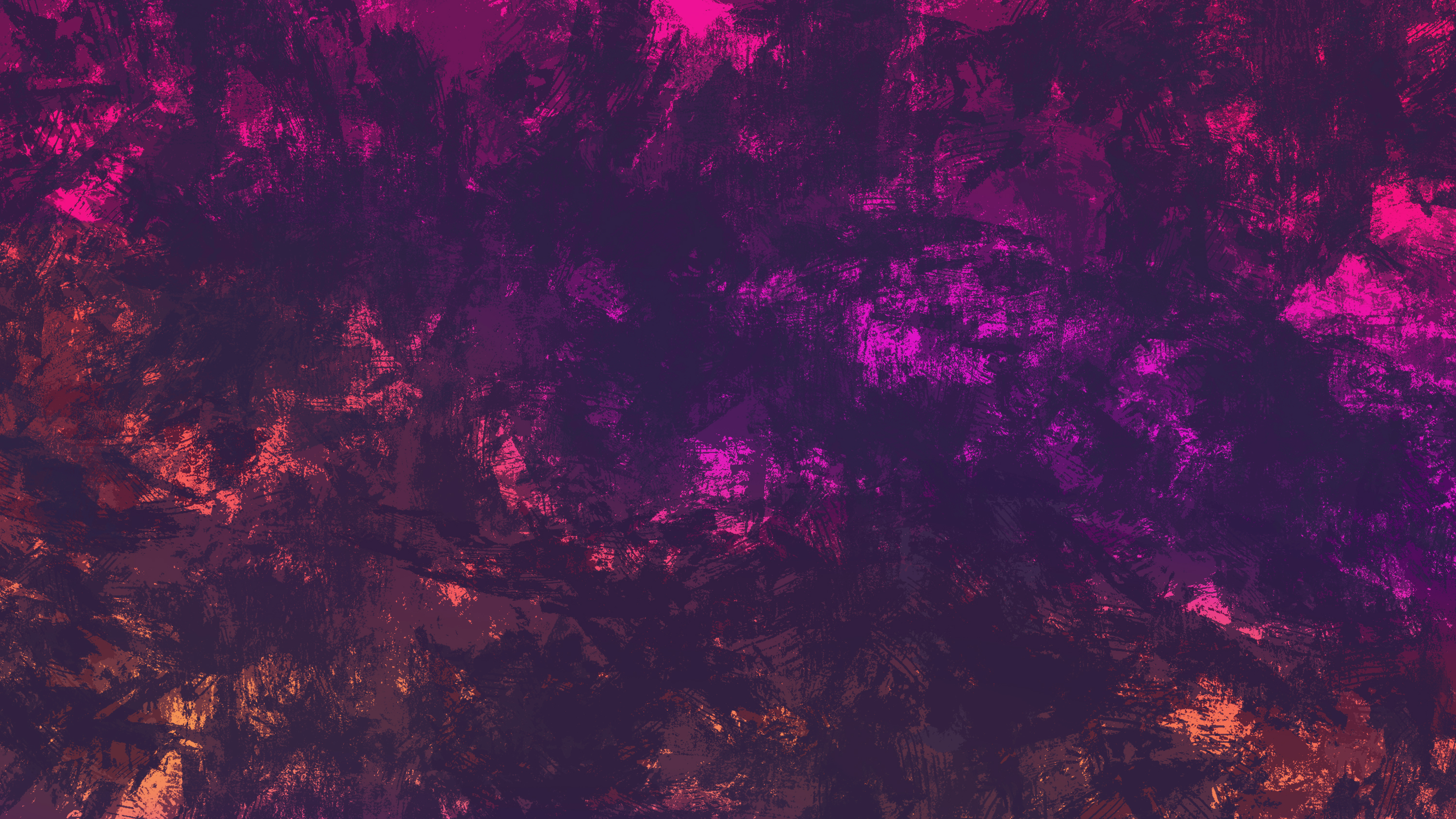 Philippians 3:10 (NIV)
“I want to know Christ—yes, to know the power of his resurrection and participation in his sufferings, becoming like him in his death.”
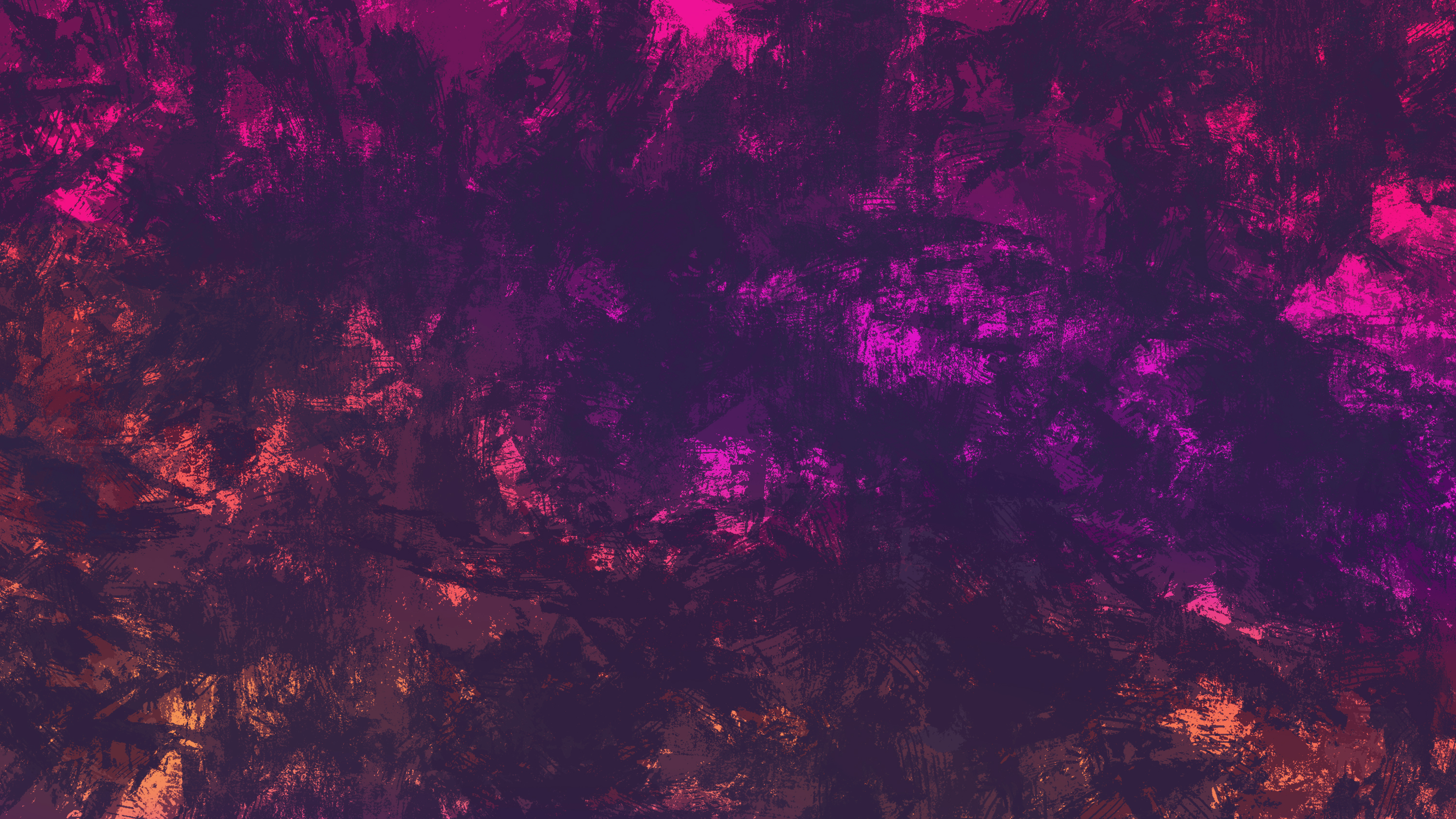 Romans 10:9 (NIV)
“If you declare with your mouth, “Jesus is Lord,” and believe in your heart that God raised him from the dead, you will be saved.”
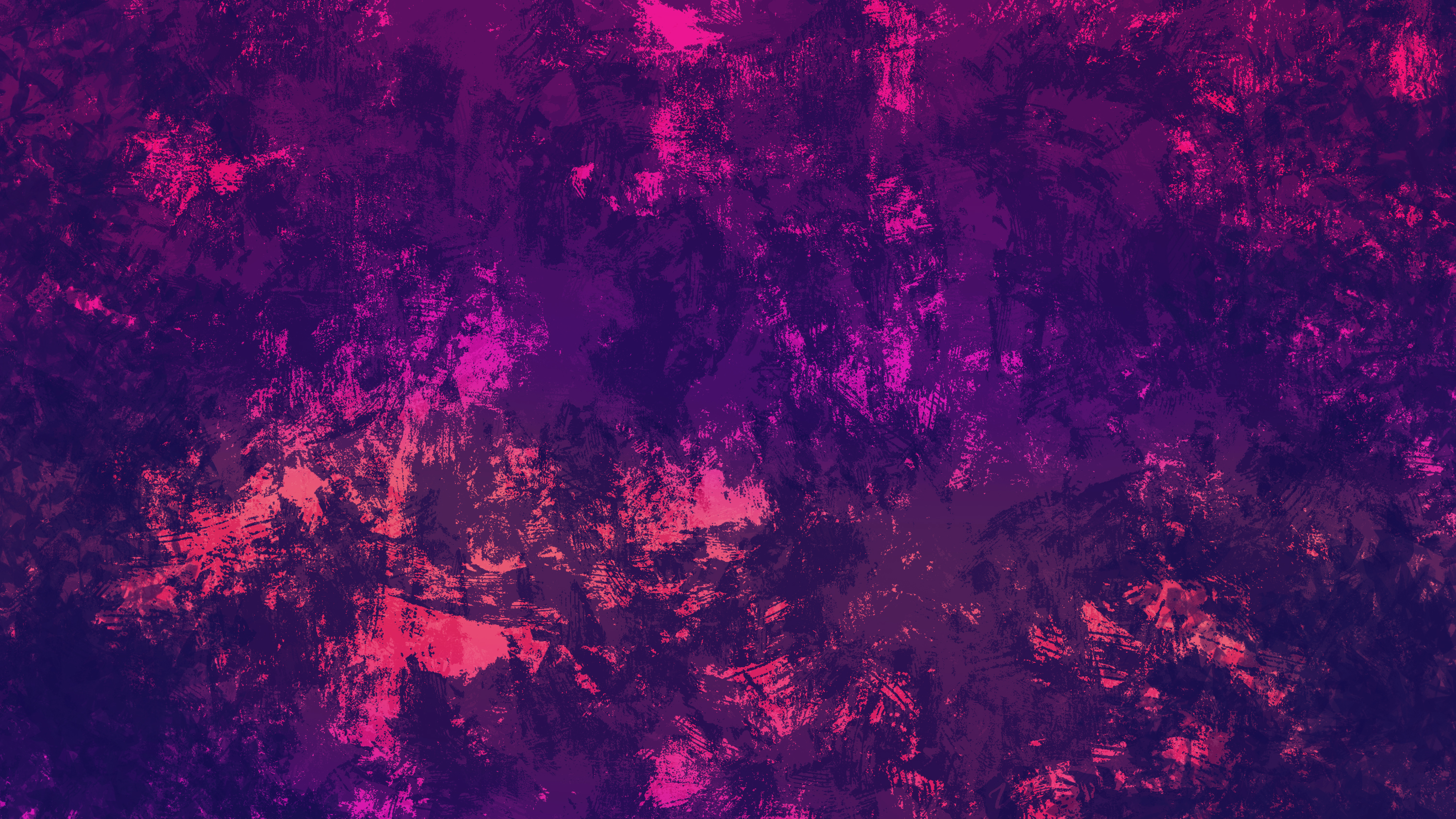 The Lord’s Supper